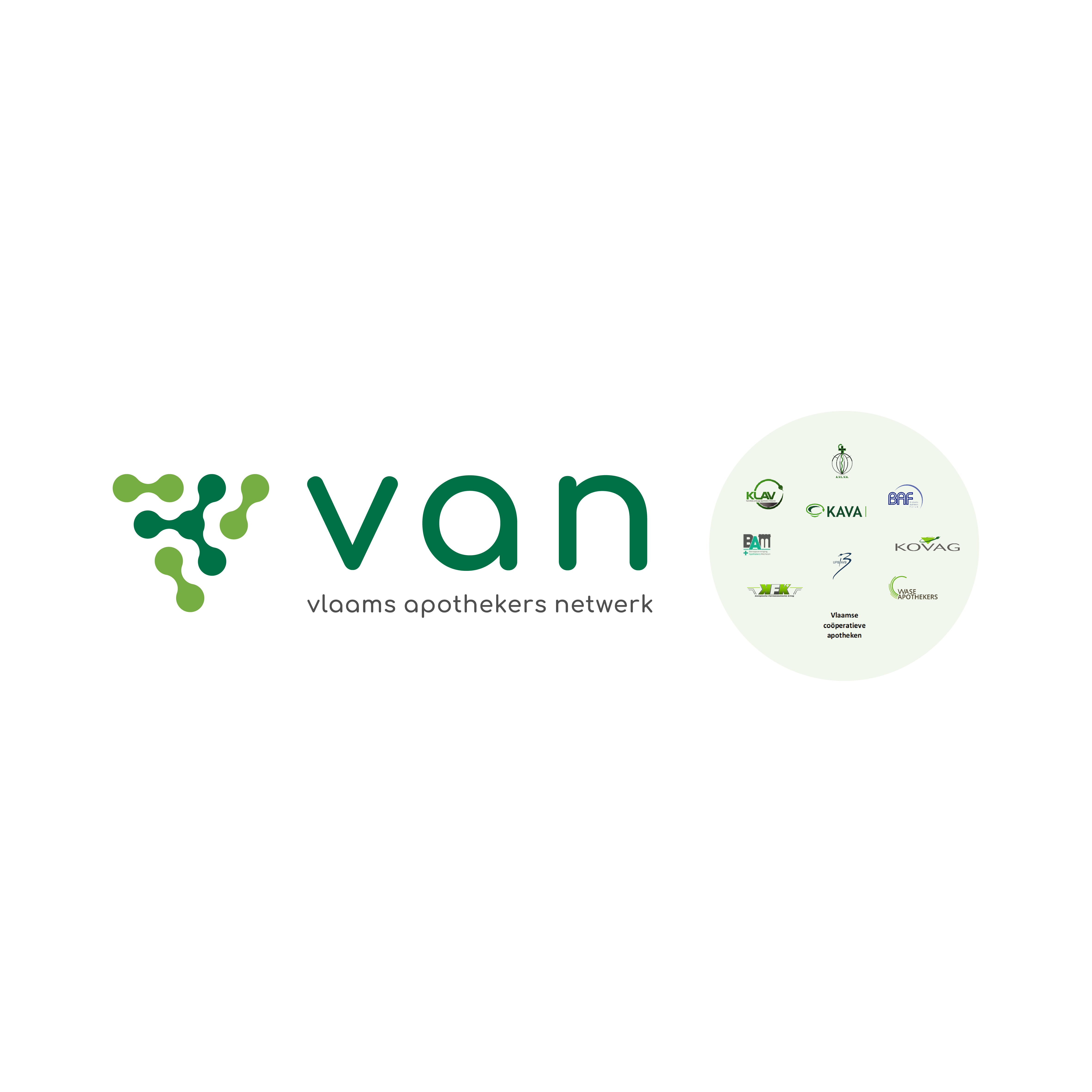 Herfstcampagne covid-19-vaccinatie: what’s up?
Marleen Haems – Barbara Verboven
Situatie:- er wordt een piek verwacht einde september- er zijn aangepaste en niet-aangepaste vaccins- VC? Eerstelijn? In septemberfase- Inkanteling voorzien einde oktober
Adapted vaccines
Comirnaty (Pfizer) en Spikevax (Moderna) dienden dossier in bij EMA voor een aangepast vaccin aan de variant Omikron BA.1
Besluit EMA wordt verwacht op 1/9/2022. (Evaluatievergadering 1/9/2022). 
Verwacht: beperkte levering Comirnaty week 12/9/2022
Adapted vaccines/non-adapted vaccines
Beiden kunnen gebruikt worden. 
Adapted = aangepast aan Omikron BA.1
	(Huidige varianten: >90% BA.5; ook reeds BA.2.75 (nog vooral buitenland))
Efficiëntie aangepast vaccin is nog niet helemaal duidelijk 	(Bescherming tegen ernstige vorm? Bescherming tegen besmetting); 
Non-adapted is ook OK, maar risicogroepen moeten zeker adapted krijgen.
Er worden slechts kleine hoeveelheden aangepaste vaccins geleverd. -> allocatiemodel
Doelgroep (voor Vlaanderen)
Voorwaarden
	Een basisvaccinatie ontvangen hebben 
	Interval van 3 maanden na laatste vaccin hebben
Personen 65+
Immuungecompromitteerden vanaf 12 jaar 
Alle bewoners van woonzorgcentra 
Alle zorgprofessionals, inclusief het niet-zorgpersoneel 
50 - 64 jarigen 
18 – 50 jarigen Primovaccinatie
Prio 1
Personen met een hoog risico 65+				1.319.000
Immuungecompromitteerden vanaf 12 jaar 		   212.000
Alle bewoners van woonzorgcentra 				     85.000
Alle zorgprofessionals, inclusief het niet-zorgpersoneel  	  315.000
								------------------------
									1.931.000
Vóór 30/9
Enkel adapted
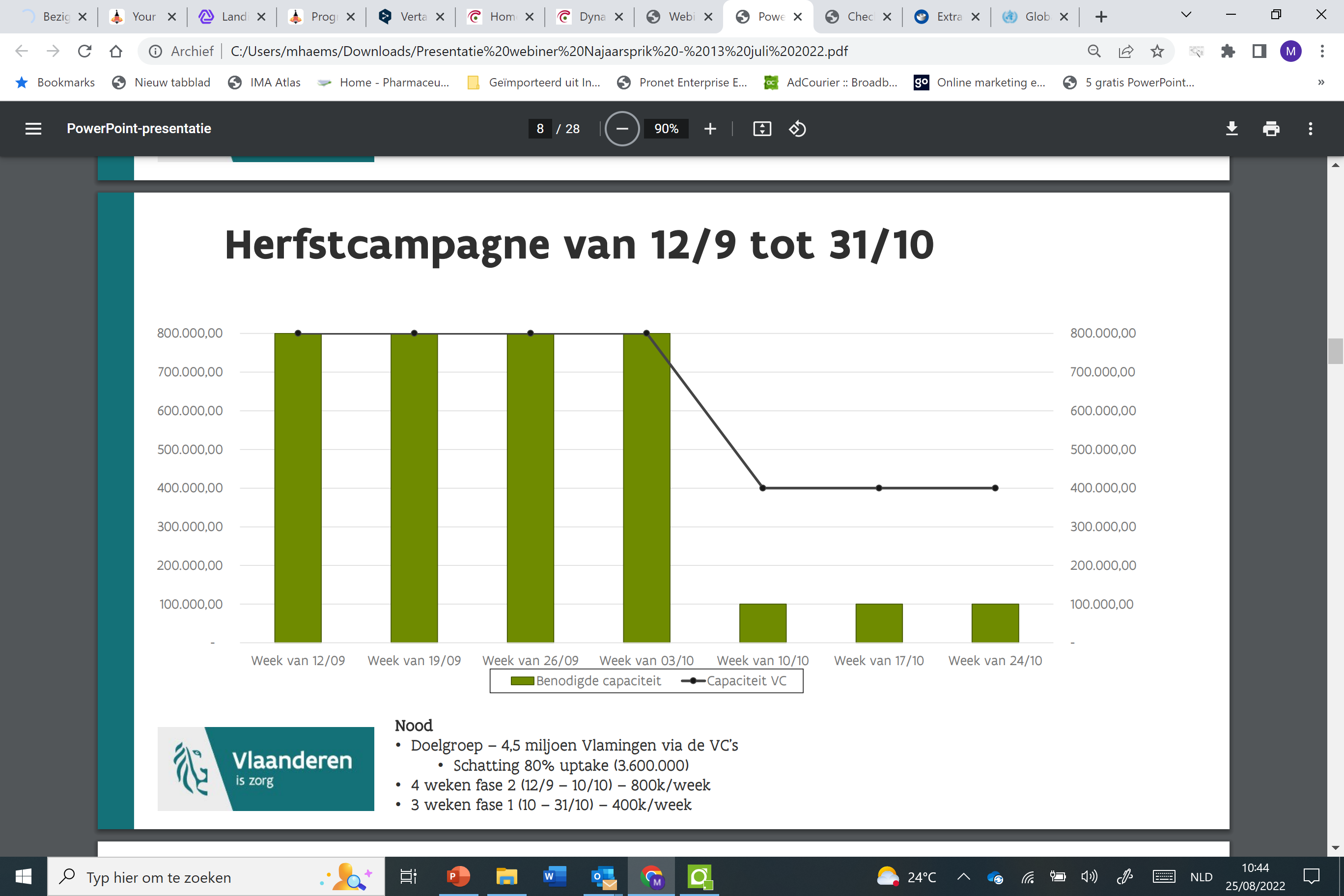 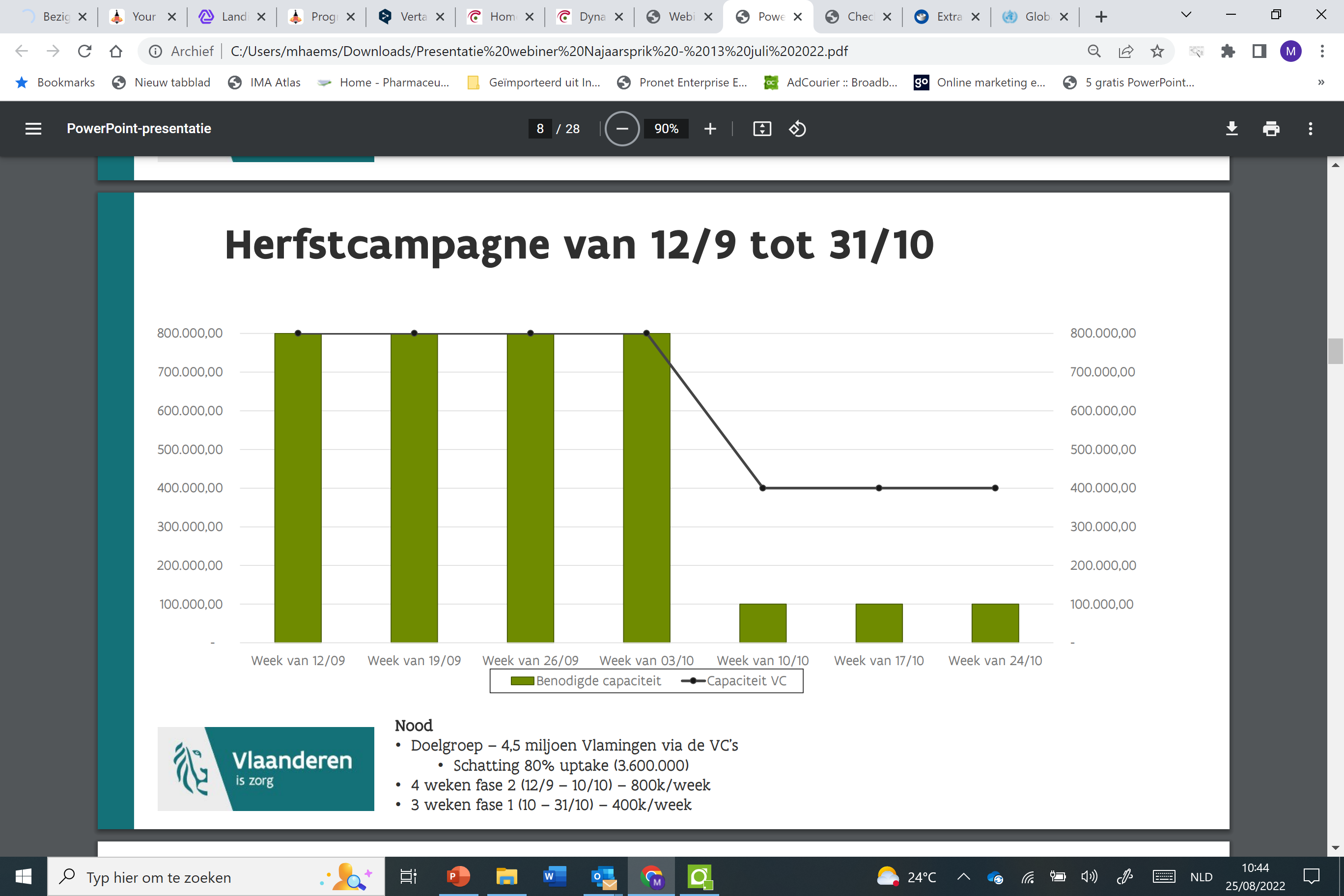 Hoe?
VC kan werken met gescheiden lijnen: x lijnen adapted, x lijnen non-adapted
In de apotheek moeilijk onderscheid te maken met beperkt aantal vials
Schaarste, allocatiemodel: enkel VC
Wat als? 
Voldoende aangepaste vaccins beschikbaar?
Lage uptake?
Nieuw overleg ivm vervroegde inkanteling eerstelijn
Wat verandert er dus?
En daarna?
Prio 2: bij voorkeur met adapted 
Iedereen kan gevaccineerd worden
VC terug in fase 1 = waakfase
Inkanteling: Vlaanderen denkt aan…
Inkanteling vaccinatie in het reguliere model, inclusief Vaccinnet
Covid-19-vaccin is nog steeds gratis: kan Vaccinnet leveren? (wordt onderzocht)
Rol groothandel?
Elke vaccinator wordt gelijkwaardig
Inkanteling 2 maanden vroeger
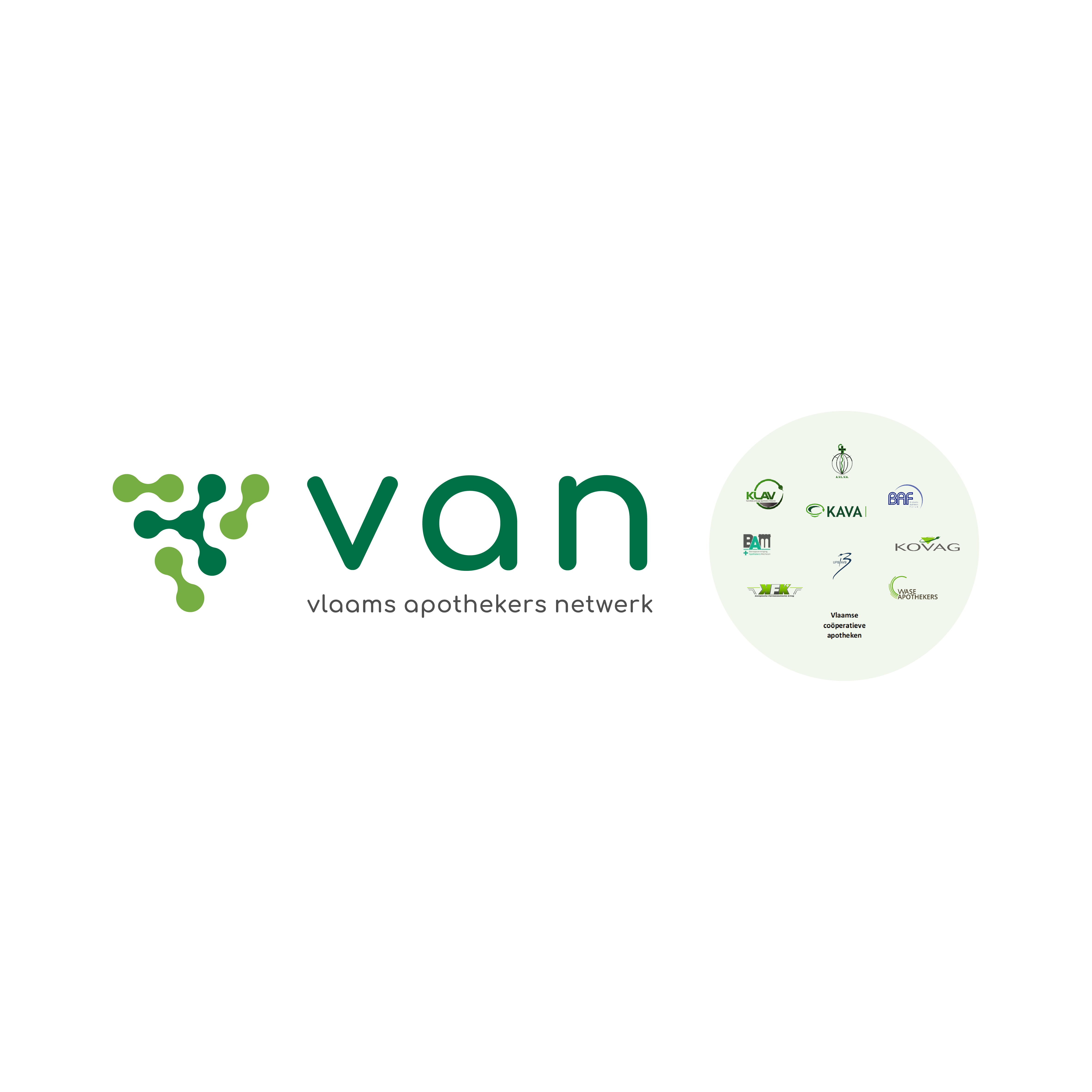 harte
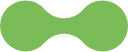